Английский язык 6 класс.
Тема урока: Тест по 6 главе.
Тест делаем начиная с раздела 2( чтение)
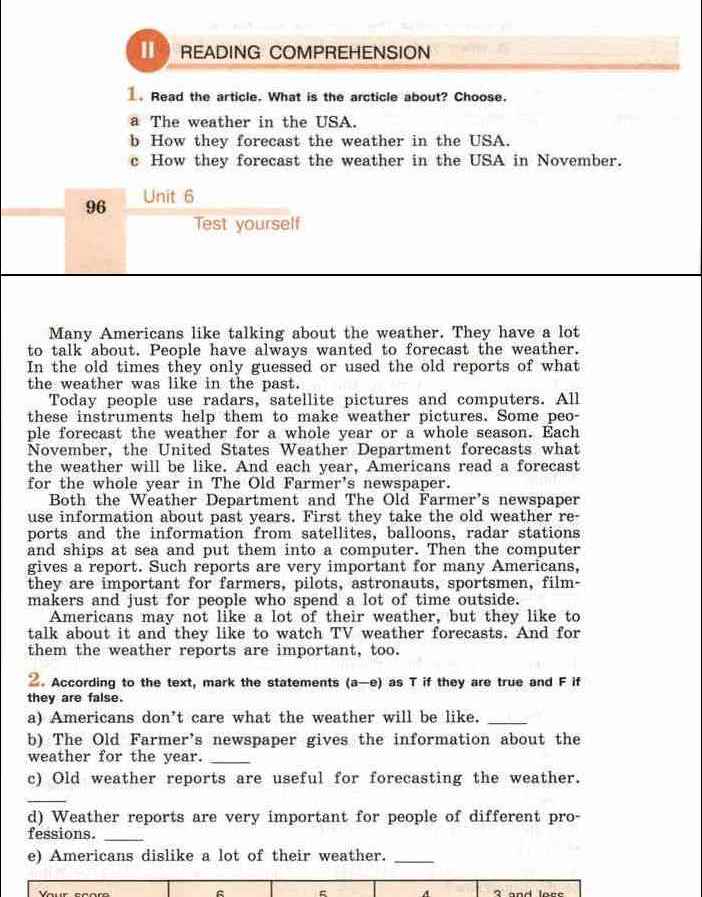